Costs & Benefits of International CollaborationCSPA -  a platform for developing countries
WMSP – Geneva April 2015
Contents
Background
CSPA and the “Data Revolution” 
A CSPA role for developing countries
An example: Dissemination needs
The long term vision 
Your views !
Background
Background: developing countries had problems providing data to monitor progress of MDGs. 
2015 is a crucial year for global development – MDGs come to an end and a new set of Sustainable Development Goals (SDGs) reflecting new priorities will be endorsed. 
SDGs will require responsive statistical systems with the capacity to track and monitor the development progress of countries. 
Call for a “Data Revolution” of new technology and data sources
CSPA and the Data Revolution
CSPA a global standard developed by the international statistical community under the lead of the High-Level Group for the Modernisation of Statistical Production and Services (HLG) 
‘Plug and play’ approach so components and new innovative solutions can be more easily shared and adopted.
CSPA can provide basic infrastructure framework to meet needs identified in country studies (in particular in dissemination)
Based on standards – the enabler for modernisation
CSPA – a perfect fit for Data Revolution goals
CSPA and the Data Revolution – the 
IDR Project
“Informing a Data Revolution” (IDR) Project, funded by the Bill and Melinda Gates Foundation was set up in 2014 
Aim: to take stock of the current situation developing countries to identify the problems and bottlenecks producing and accessing data in national statistical systems. 
IDR has catalogued a number of possible software and technology solutions.
IDR seeks innovative solutions that have been successfully implemented and can be reused by other countries throughout the developing world to help meet challenges
IDR will make recommendations for solutions – standards are a key enabler for modernisation
IDR Project – Developing Country needs
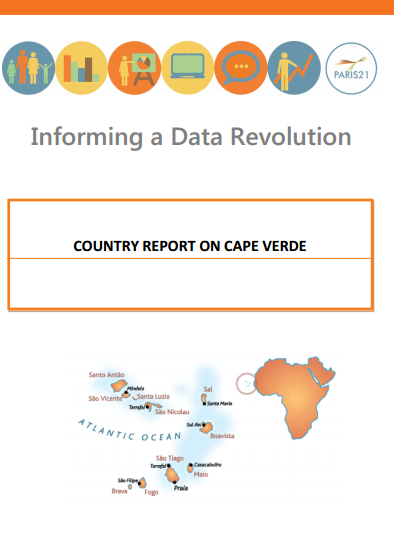 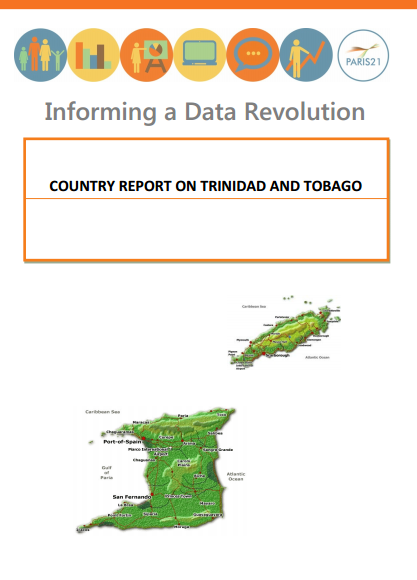 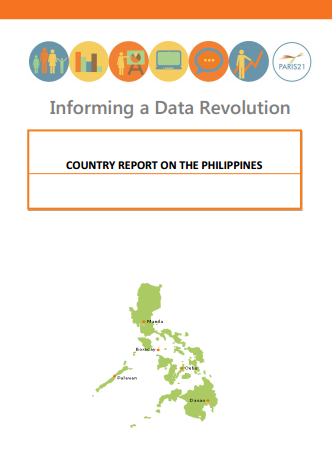 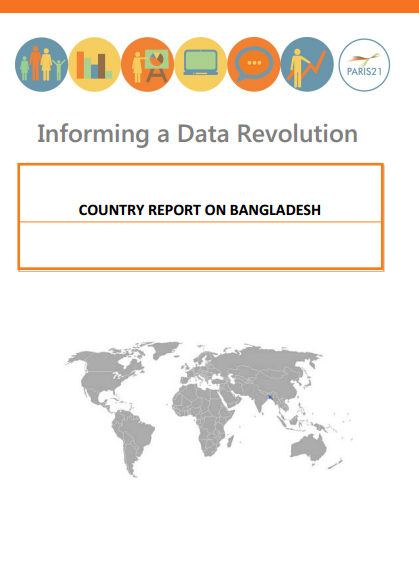 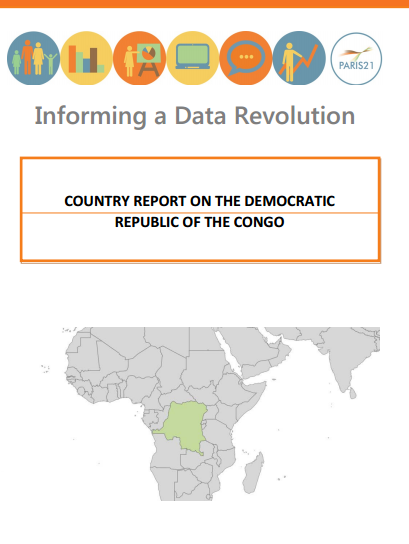 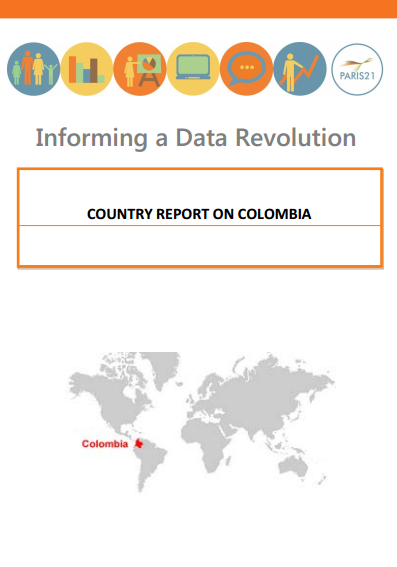 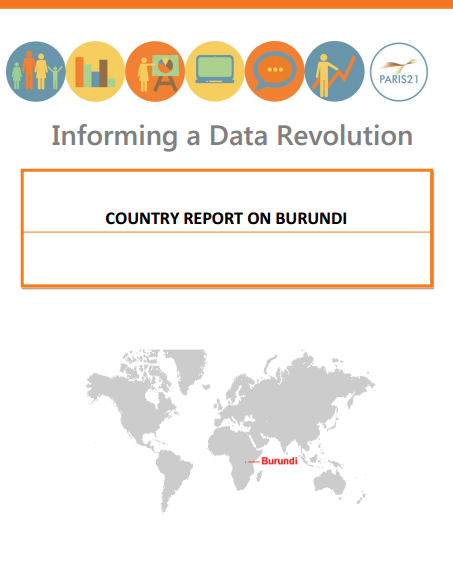 IDR Project
IDR Project
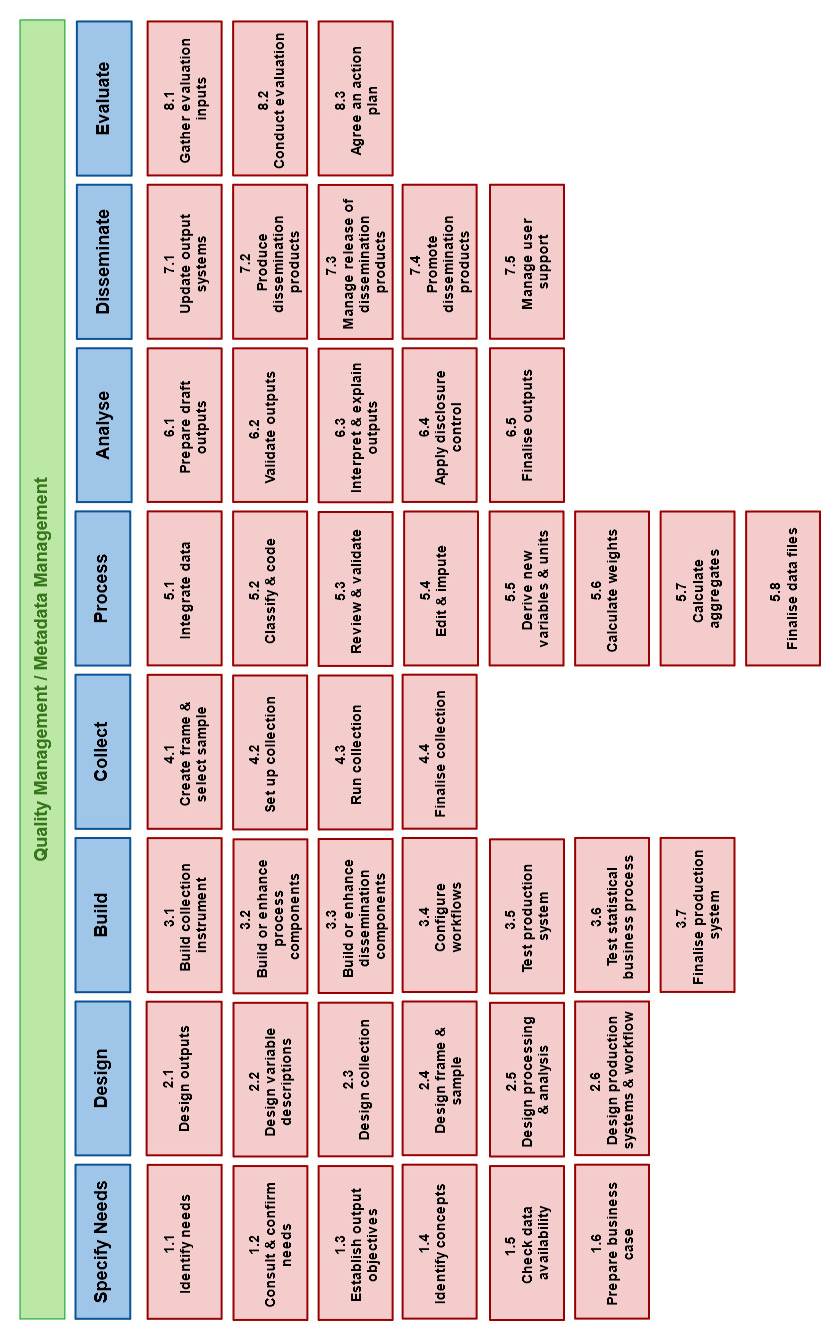 IDR Project – Developing Country needs
CSPA and dissemination needs – an example
.Stat dissemination platform meets many of the criteria for addressing challenges identified by IDR
Shareable - the platform is already used by a number of organisations, 
Non-commercial and developed on a collaborative basis 
Based around statistical standards such as SDMX and Open Data to further enable the sharing of data between statistical agencies and other organisations.  
CSPA compatible .Stat could become a dissemination platform for developing countries 
Great opportunity for CSPA to help in post-2015 development agenda in the years ahead
Your views…
Questions & answers